7- Mavzu
Noverbal kommunikatsiya
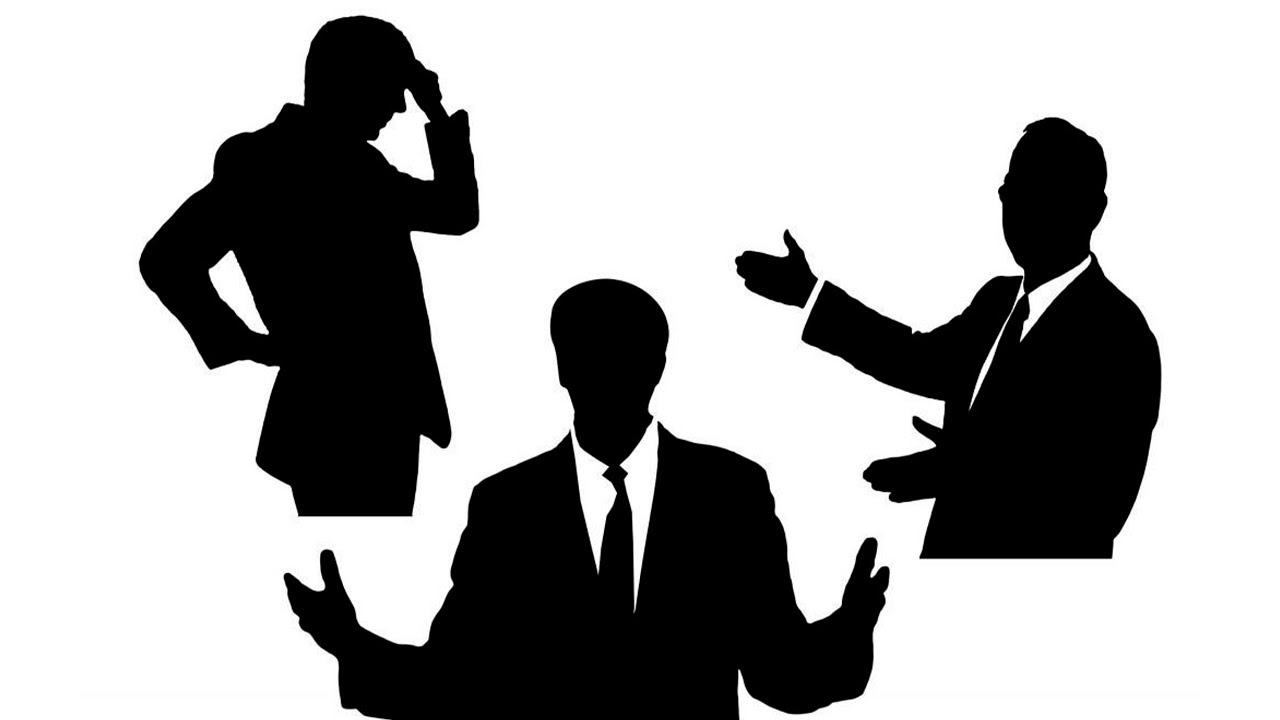 Reja:
1.  Noverbal muloqotning milliy-madaniy xususiyatlari  
2.  Noverbal muloqot vositalari    
 
	Tayanch so‘z va iboralar: noverbal muloqot, noverbal vositalar, verbal xabar, noverbal xabar,  qo‘l harakatlari, imo-ishoralar, masofa, emotsional holat, salomlashuv, xaylashuv, inkor, rozilik, iltimos qilish, kechirim so‘rash.
Noverbal muloqotning milliy-madaniy xususiyatlari	Noverbal (so‘zsiz, nutqsiz) kommunikatsiya muloqot qilayotgan individlarning bir-biriga o‘zaro ta’siri va emotsional holati haqida signal beruvchi muloqot shaklidir. 	Noverbal kommunikatsiya kishilarning eng qadimiy muloqot shaklidir. 	Kommunikatsiyaning noverbal vositalari tildan oldin rivojlangan bo‘lib, ularning dastlabki vazifasi o‘zining barqarorligi va samaradorligi bilan ajralib turgan. Asta-sekin ularning verbal vositalardan afzalligi namoyon bo‘lgan: ular bevosita qabul qilingan, shuning uchun ham adresatga kuchli ta’sir ko‘rsatgan. Ular vositasi qandaydir sababga ko‘ra so‘z orqali berib bo‘lmaydigan eng nozik tuyg‘ular, munosabatlar ifodalangan.
Noverbal kommunikatsiya kishilar o‘rtasidagi noverbal xabarlar almashinuvi va ularning talqinini bildiradi. Har bir madaniyat borliqni o‘ziga xos belgilar va ramzlar yordamida aks ettirgani uchun ham noverbal muloqot yuzaga chiqadi.  
		Noverbal xabar katta ko‘lamdagi ma’lumotlarni berish imkoniyatiga ega. Bu avvalo, muloqotchining shaxsiyati haqidagi ma’limotdir. Muloqot chog‘ida muloqotchining mizoji, hissiy holatini bilib olishimiz, uning shaxsiy xususiyatlari va xislatlari, kommunikativ salohiyati, ijtimoiy maqomini aniqlab olishimiz, shuningdek, uning o‘z shaxsi haqidagi fikrlarini o‘rganib olishimiz mumkin.    							Shu bilan birga, noverbal vositalar orqali muloqotchilarning bir-biriga bo‘lgan munosabati, ularning yaqinligi yoki uzoqligi, munosabat turi (ustunlik-tobelik) va o‘zaro aloqalarining ta’sirini bilib olish mumkin.   											Vanihoyat, muloqot ishtirokchilarining vaziyatga bo‘lgan munosabati, ya’ni ular mazkur vaziyatda o‘zlarini qanchalik erkin tutishyapti, ular uchun muloqot qiziqarlimi yoki tezroq mulotdan chiqib ketishga harakat qilishyaptimi va h.k. haqida ma’lumotga ega bo‘lish mumkin.
Noverbal muloqot vositalari	Noverbal kommunikatsiya noverbal vositalar yordamida amalga oshiriladi. Noverbal vositalar deganda jestlar (tana, qo‘l harakatlari), imo-ishoralar (mimika),  tegish (qo‘l tegizish, quchoqlash, silash, o‘pish va h.k.), tana holati, kishilar orasidagi masofa kabilar tushuniladi.   	Jestlar – kommunikatsiya jarayonida inson nutqining tana, qo‘l yoki barmoqlarning harakatlari bilan birga kechadigan va kishining bevosita suhbatdoshiga qaratilgan, qandaydir hodisaga, qandaydir shaxsga, qandaydir narsaga bo‘lgan munosabatini ifodalaydigan turli harakatlaridir.	Kishilarning biron hodisa yoki holatni tushuntirish maqsadida ishlatadigan qo‘l harakatlari turli madaniyatlarda turlicha ma’no kasb etadi. Buning sababi madaniyatlararo ramzlar va tushunchalarning farqlanishidadir.
SalomlashuvXayrlashuv Rozilik.InkorKechirim so‘rash.Narsalarni uzatish va olish.Chaqirish.Ko‘rsatishJuda yaxshi. Erkalatish.Pul.KulgiOvqatlanish.Pul.KulgiSevgiliIchkilik ichish. Va’da berish
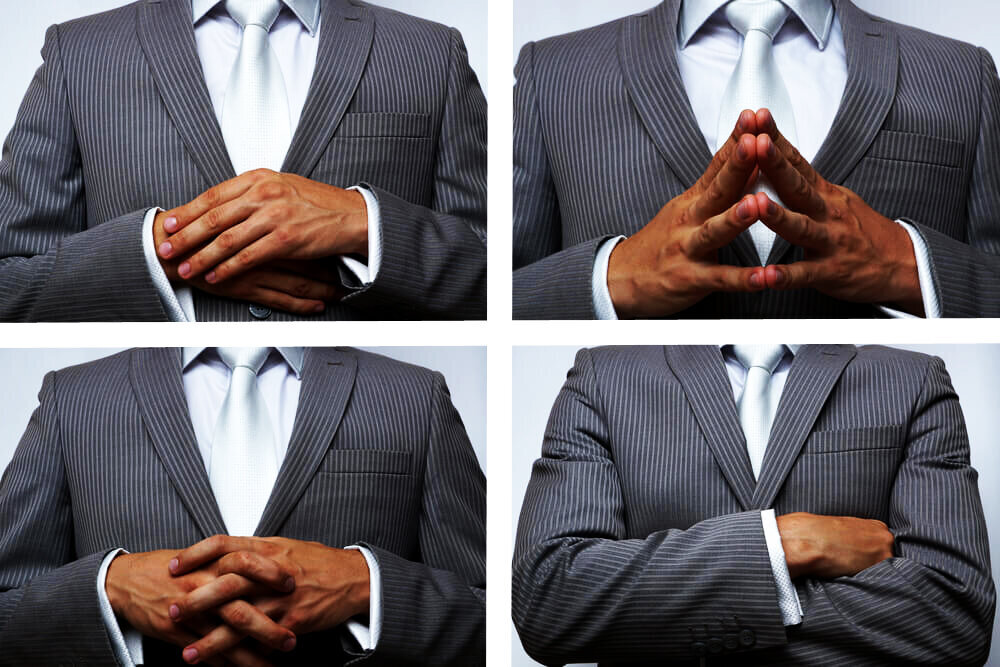 Xullas, madaniyatlararo muloqotda, ayniqsa, noverbal vositalarni to‘g‘ri talqin qilish, ularning o‘ziga xos xususiyatlarini o‘rganish muhim ahamiyat kasb etadi. Turli madaniyatlardagi noverbal vositalarni tadqiq etish madaniyatlararo muloqotda yuzaga chiqadigan to‘qnashuvlarni, kommunikativ xatolarni oldini oladi, madaniy shok holatini bartaraf etib,   kommunikatsiyaning muvaffaqiyatli va samarali bo‘lishini ta’minlaydi.
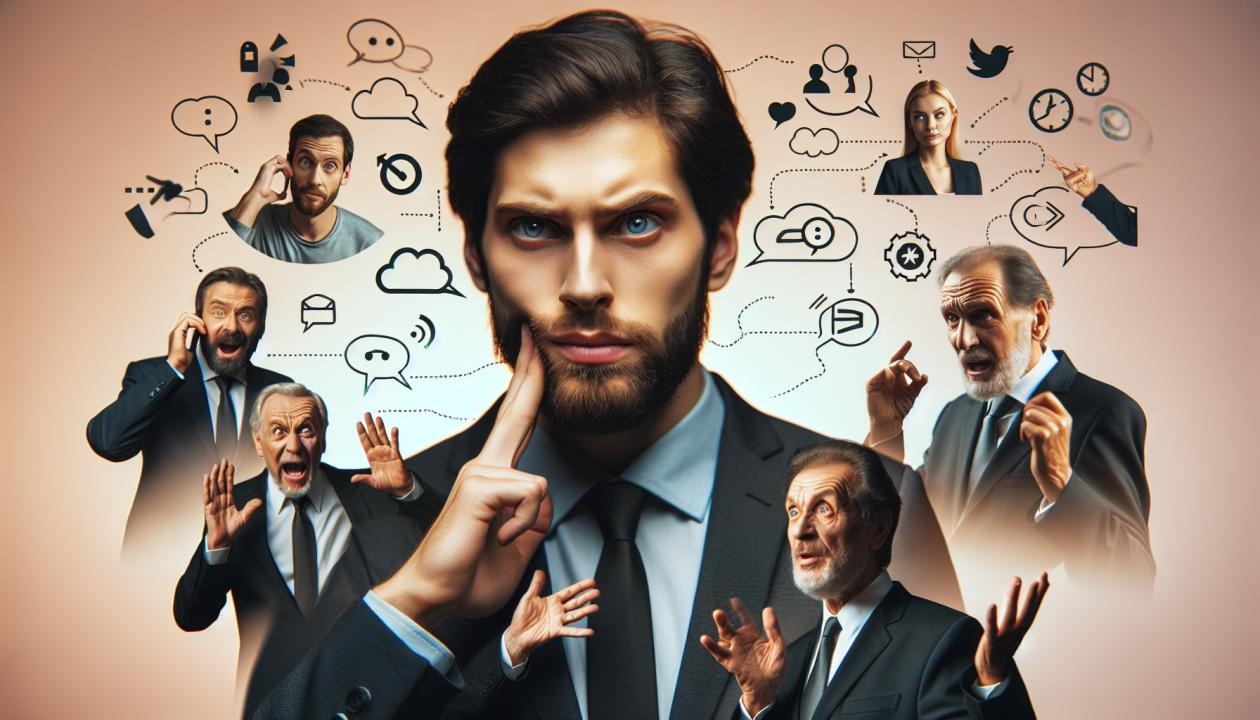